iACT Curriculum: Treatment Literacy
Section 3: Acceptance of Status and Disclosure
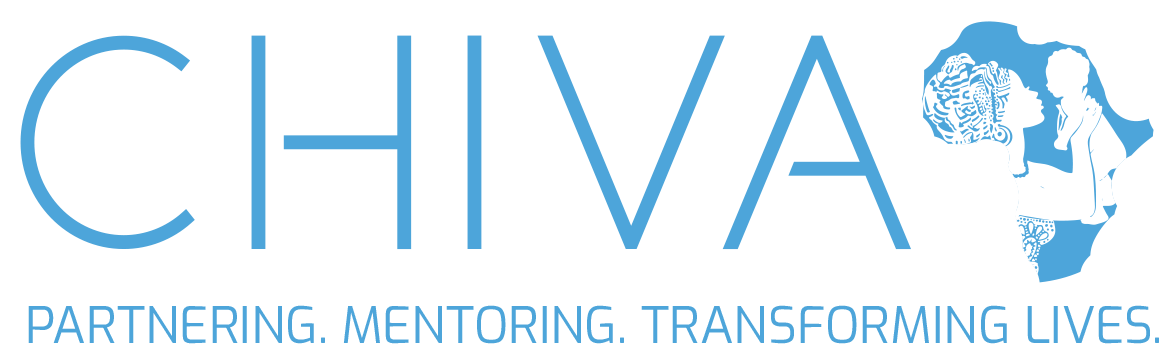 Objectives
Define HIV-related stigma. 
Discuss multiple (double) stigma. 
Explore how stigma, discrimination and other social factors inhibit the acceptance of HIV status. 
Talk about the benefits of accepting one’s HIV status. 
Learn strategies for promoting acceptance of status during I ACT programmes. 
Define and discuss different types of disclosure of HIV status. 
Understand the benefits and risks of disclosure. 
Explore the role of the I ACT trainer or facilitator in helping people make decisions about whether and how to disclose their HIV status. 
Learn how to support to I ACT participants in disclosing to partners, family, friends, communities, workplaces, schools, places of worship, the public. 
Discuss different levels of readiness for disclosure. 
Think about and develop effective strategies for disclosure.
Acceptance of status
This is a quote from an I ACT Participant, 
“You need to be able to disclose to yourself first... You need to be able to say to yourself: I have HIV.” 

GOALS
1. To learn why there is sometimes stigma of HIV-positive status and why people choose to deny it. 
2. To understand that when there is stigma against HIV-positive people, it is caused by fear and ignorance. 
3. To discuss the benefits of accepting HIV-positive status. 
4. In order to disclose, one needs to prepare and be ready. 
5. To see that you can be in different places on the continuum with different people.
Denial
“For some people, denial lasts a short time after getting an HIV-positive diagnosis. For other people, it lasts a lifetime.” 

Reasons for Denial 
Denial can help people to cope overwhelming or traumatic news. 
This is a way to protect the body from being overloaded with stress. 
It is similar to what happens when the body feels too much pain – the body becomes numb. 
It allows one to continue functioning as workers, students, parents, grandparents.”
Denial cont…
The following challenges come up when one denies being HIV positive
 
Skip important medical appointments and treatment. 
Miss opportunities for support from loved ones and groups like I ACT. 
Neglect your nutrition and overall health. 
HIV can be acquired perinatally, during labour and delivery, or postpartum through breastfeeding.
TB Treatment
When we talked about ARVs we talked about Resistance. What is Resistance?” 

Say: “Resistance is when medications no longer work. Like HIV becoming resistant to ARVs, TB can become resistant to TB medications. 

Resistance happens when: 
– Medication prescriptions are not followed 
– Patients do not complete their full treatment 
– The wrong treatment, dose, or length of time is prescribed 
– The supply of drugs is not available 
– The medications are not high quality” 

Say: “To avoid developing drug-resistant TB, it is very important that we take TB medications as prescribed.”
TB continued ….
Ask: How is TB spread?” 
When someone with TB in their lungs or throat coughs, sneezes, speaks, or sings, they release droplets of water with TB into the air. Another person then breathes in the droplets that contain TB. 
In closed areas, TB can stay in the air for many hours. 
TB is not spread by shaking hands, sharing food or drink, touching bed linens or toilet seats, sharing toothbrushes, having sex, or touching someone. TB is not spread by blood, urine, faeces, water or insects.
Ask: “What TB prevention strategies can be done?” 
– Open windows and doors to let air in. 
– Cover mouth when coughing. 
– Eat healthy foods. 
– Get tested. 
– Take prophylaxis medication if the person has Latent TB. 
– Take medication if the person has Active TB. 
– Maintain good hygiene and health.
TB Resistance
Ask: “What is drug-resistant TB?” 

Explain: 
1. TB that is resistant to some of the TB antibiotic medications. 
2. Multi-Drug Resistant TB (MDR-TB): 
	- Resistant to at least two anti-TB drugs, Isoniazid and Rifampicin. 
	- Very difficult to treat. 
3. Extensively Drug Resistant TB (XDR-TB): 
	- Resistant to the most powerful anti-TB drugs and MDR-TB. 
	- Few options to treat XDR-TB. 

Say: “Remember that TB CAN BE PREVENTED AND ACTIVE TB CAN BE CURED.”
Key Points
1. Antiretroviral medications (ARVs) decrease viral load, increase CD4 count and improve overall health. 
2. To understand when and how ARVs are prescribed: 
ARVs are prescribed in combination to attack the HIV disease at different points in the HIV life cycle. 
3. To know that Opportunistic Infection (OI) prophylaxis medications prevent OIs including Tuberculosis (TB). 
4. For both ARVs and OI prophylaxis and TB medications, it is essential to follow instructions and take the medications as prescribed. 
5. To learn that not following the prescription can lead to drug resistance. 

Say: “We will live healthy lives with HIV. This is why we join together at our I ACT group: to learn, share and grow.”
Thank You
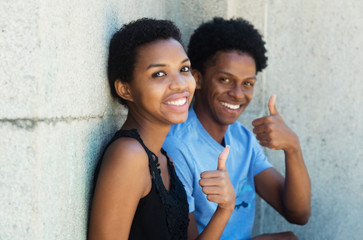 Please feel free to contact us should you have any questions:


info@chiva-africa.org 

+27 (0) 83 500 7222
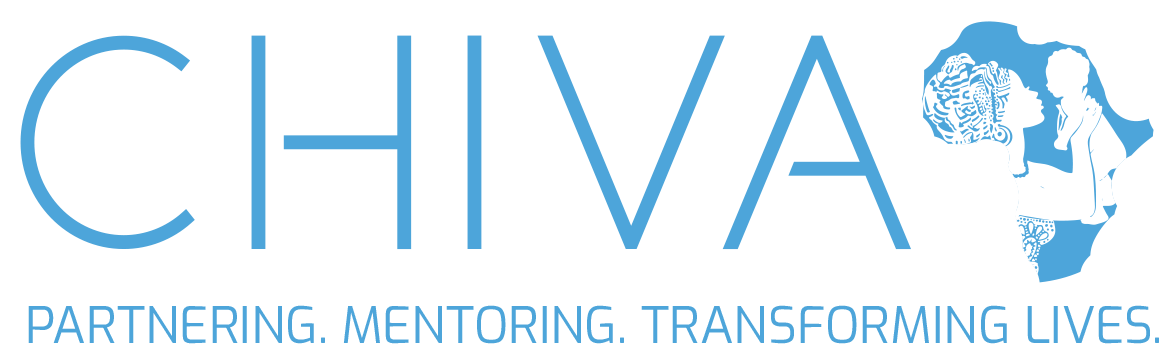 [Speaker Notes: The CHIVA SA team will help assess services for adolescents and youth, identify gaps that exist and support action plans that will improve the quality of SRH services for adolescent and youth that meet the DoH guidelines and Ideal Clinic elements.  Please contact us if you need any additional guidance and support.]